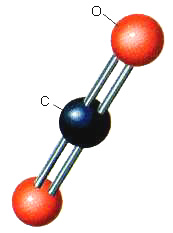 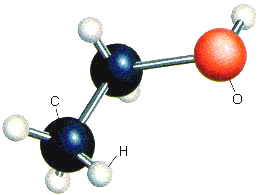 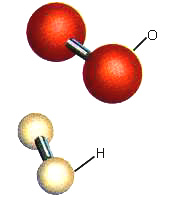 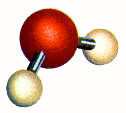 1.3 Δομικά σωματίδια της ύλης - Δομή ατόμου - Ατομικός αριθμός - Μαζικός αριθμός - Ισότοπα
Δομικά σωματίδια της ύλης
Άτομα -Μόρια - Ιόντα
Μόριο είναι το μικρότερο κομμάτι μιας καθορισμένης ουσίας (ένωσης ή στοιχείου) που μπορεί να υπάρξει ελεύθερο, διατηρώντας τις ιδιότητες της ύλης από την οποία προέρχεται.
1.3 Δομικά σωματίδια της ύλης - Δομή ατόμου - Ατομικός αριθμός - Μαζικός αριθμός - Ισότοπα
Δομικά σωματίδια της ύλης
Άτομα -Μόρια - Ιόντα
Άτομο είναι το μικρότερο σωματίδιο ενός στοιχείου, που μπορεί να πάρει μέρος στο σχηματισμό χημικών ενώσεων.
Ο αριθμός που δείχνει από πόσα άτομα συγκροτείται το μόριο ενός στοιχείου ονομάζεται ατομικότητα στοιχείου.
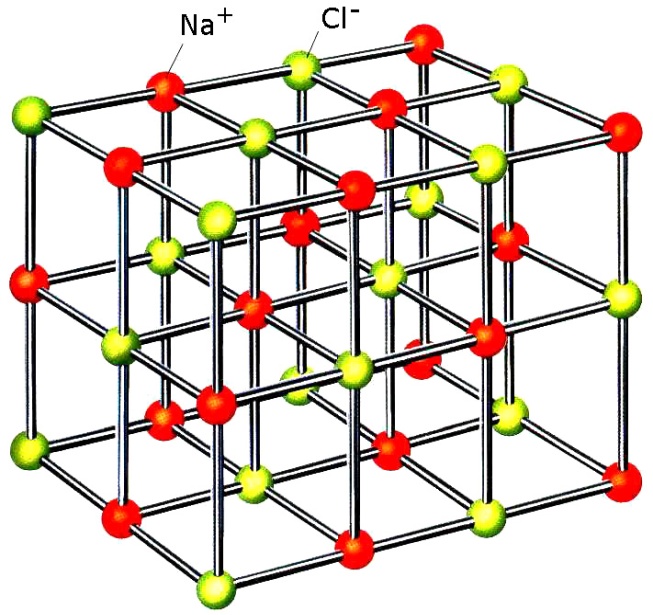 1.3 Δομικά σωματίδια της ύλης - Δομή ατόμου - Ατομικός αριθμός - Μαζικός αριθμός - Ισότοπα
Δομικά σωματίδια της ύλης
Άτομα -Μόρια - Ιόντα
Ιόντα είναι είτε φορτισμένα άτομα (μονοατομικά ιόντα), π.χ. Na+, Ca2+, S2-, Cl- είτε φορτισμένα συγκροτήματα ατόμων (πολυατομικά ιόντα), π.χ. NH4+, CO32-, H2PO4-.
1.3 Δομικά σωματίδια της ύλης - Δομή ατόμου - Ατομικός αριθμός - Μαζικός αριθμός - Ισότοπα
Δομικά σωματίδια της ύλης
Άτομα -Μόρια - Ιόντα
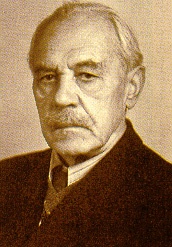 1.3 Δομικά σωματίδια της ύλης - Δομή ατόμου - Ατομικός αριθμός - Μαζικός αριθμός - Ισότοπα
Δομικά σωματίδια της ύλης
Άτομα -Μόρια - Ιόντα
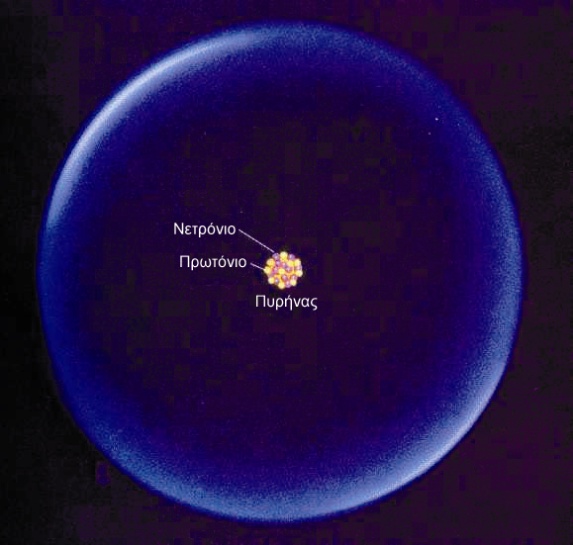 1.3 Δομικά σωματίδια της ύλης - Δομή ατόμου - Ατομικός αριθμός - Μαζικός αριθμός - Ισότοπα
Ατομικός αριθμός- Μαζικός αριθμός - Ισότοπα.
Ατομικός αριθμός (Ζ) είναι ο αριθμός των πρωτονίων στον πυρήνα του ατόμου ενός στοιχείου.
Μαζικός αριθμός (Α) είναι ο αριθμός των πρωτονίων και των νετρονίων στον πυρήνα ενός ατόμου.
Α    
Ζ  X
Α = Ζ + Ν
Ισότοπα ονομάζονται τα άτομα που έχουν τον ίδιο ατομικό αλλά διαφορετικό μαζικό αριθμό.
1.4 Καταστάσεις της ύλης - Ιδιότητες της ύλης -Φυσικά και Χημικά φαινόμενα
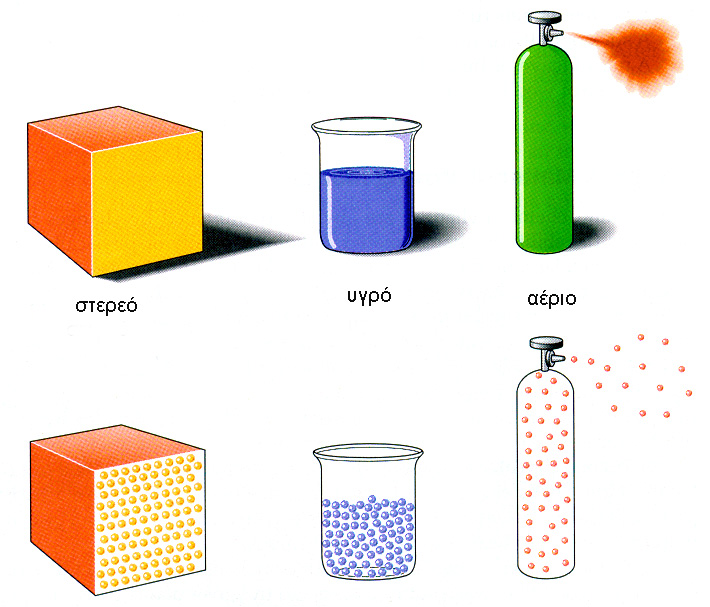 1.4 Καταστάσεις της ύλης - Ιδιότητες της ύλης -Φυσικά και Χημικά φαινόμενα
1.4 Καταστάσεις της ύλης - Ιδιότητες της ύλης -Φυσικά και Χημικά φαινόμενα
Οι φυσικές ιδιότητες καθορίζονται από την ουσία αυτή καθ΄ αυτή, χωρίς να γίνεται αναφορά σε άλλες ουσίες.
Ο προσδιορισμός δηλαδή της φυσικής ιδιότητας μιας ουσίας δε μεταβάλλει τη χημική της σύσταση.
Οι χημικές ιδιότητες καθορίζουν τη συμπεριφορά μιας ουσίας σε σχέση με μίαν άλλη.
O προσδιορισμός μιας χημικής ιδιότητας προκαλεί μεταβολή στη χημική σύσταση της ουσίας.
1.4 Καταστάσεις της ύλης - Ιδιότητες της ύλης -Φυσικά και Χημικά φαινόμενα
Στα φυσικά φαινόμενα αλλάζουν ορισμένες μόνο από τις φυσικές ιδιότητες των ουσιών, ενώ η χημική τους σύσταση διατηρείται.
Στα χημικά φαινόμενα (χημικές αντιδράσεις) έχουμε ριζική αλλαγή στη σύσταση και τις ιδιότητες των ουσιών.